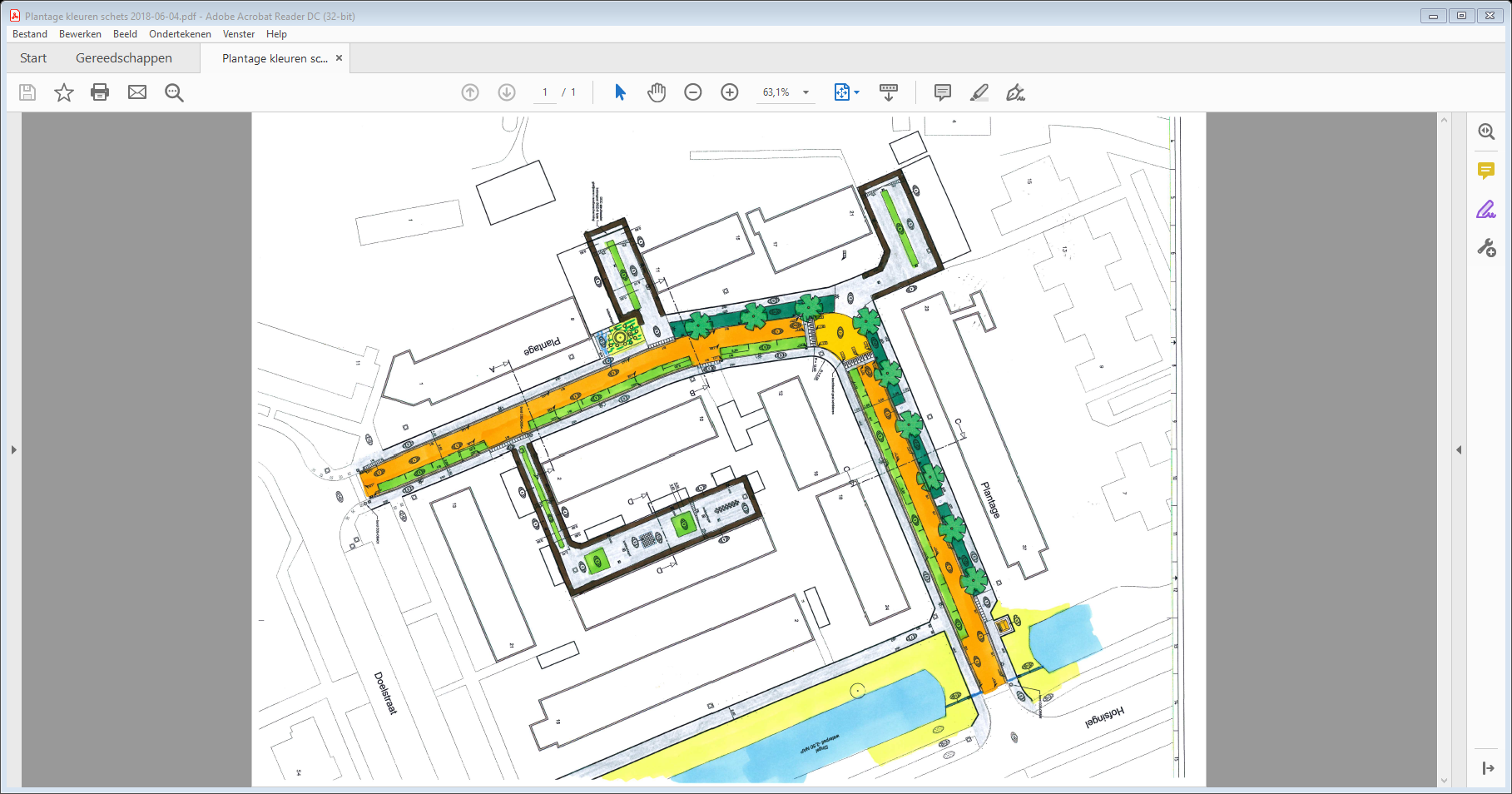 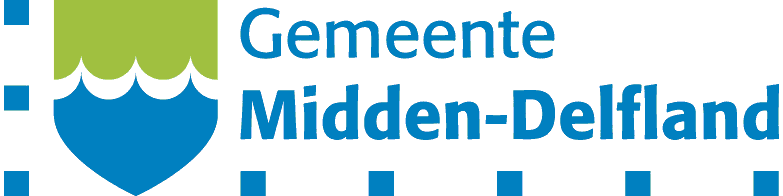 Reconstructie Plantage
M  a  a  s  l  a  n  d
Verdiept plantsoen
Groen parkeren
Het aantal straat- en trottoirkolken gehalveerd
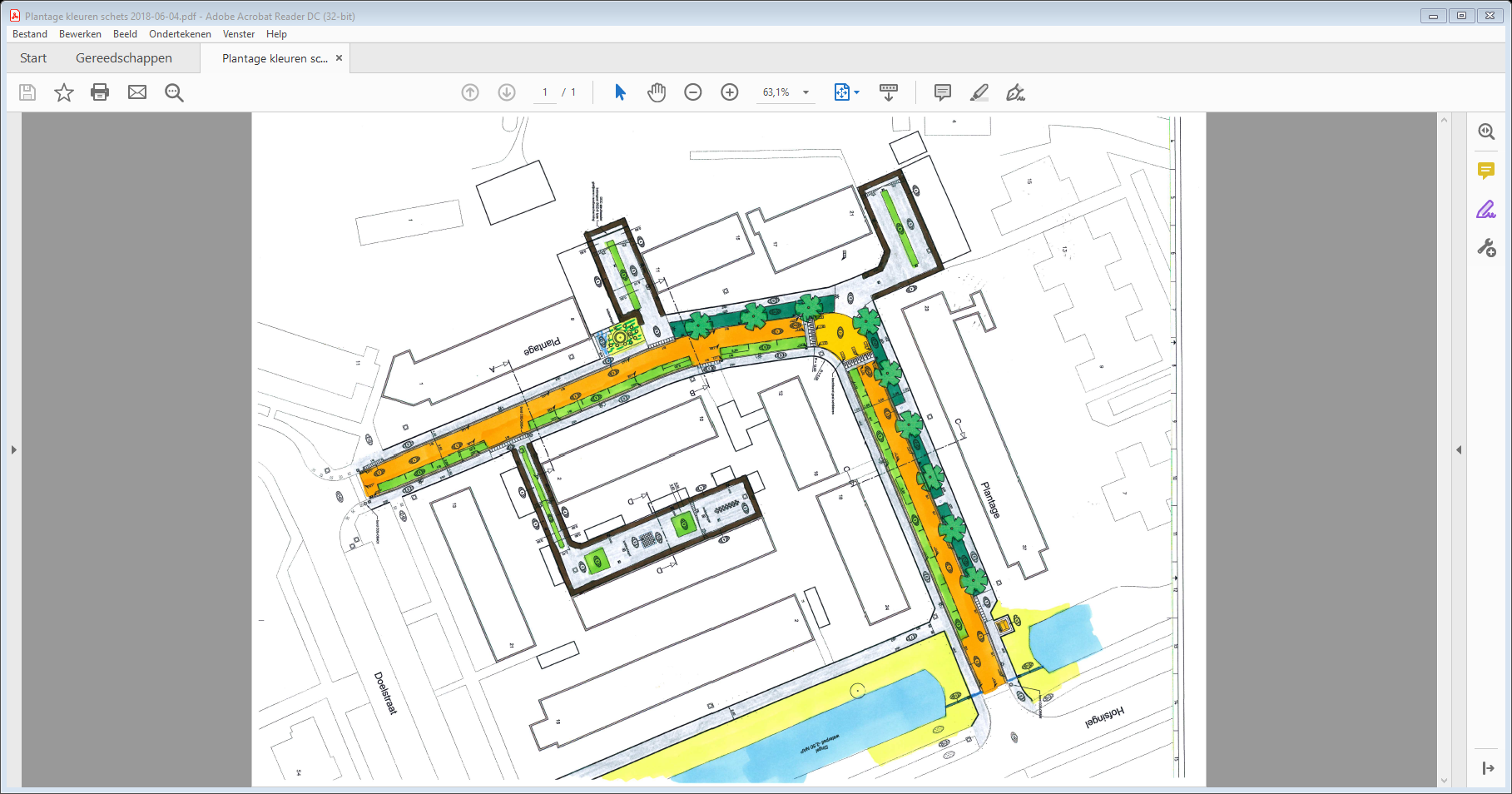 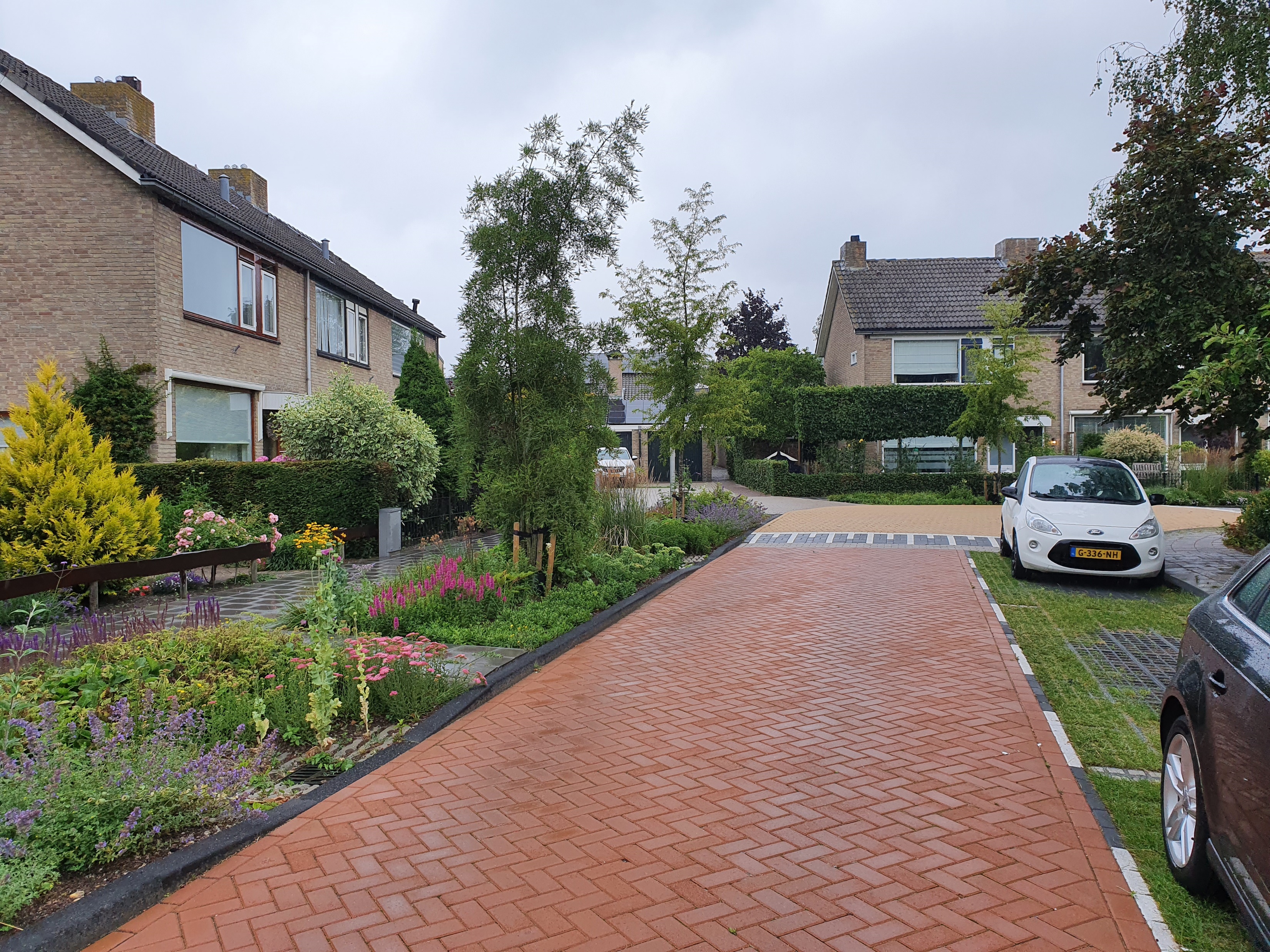 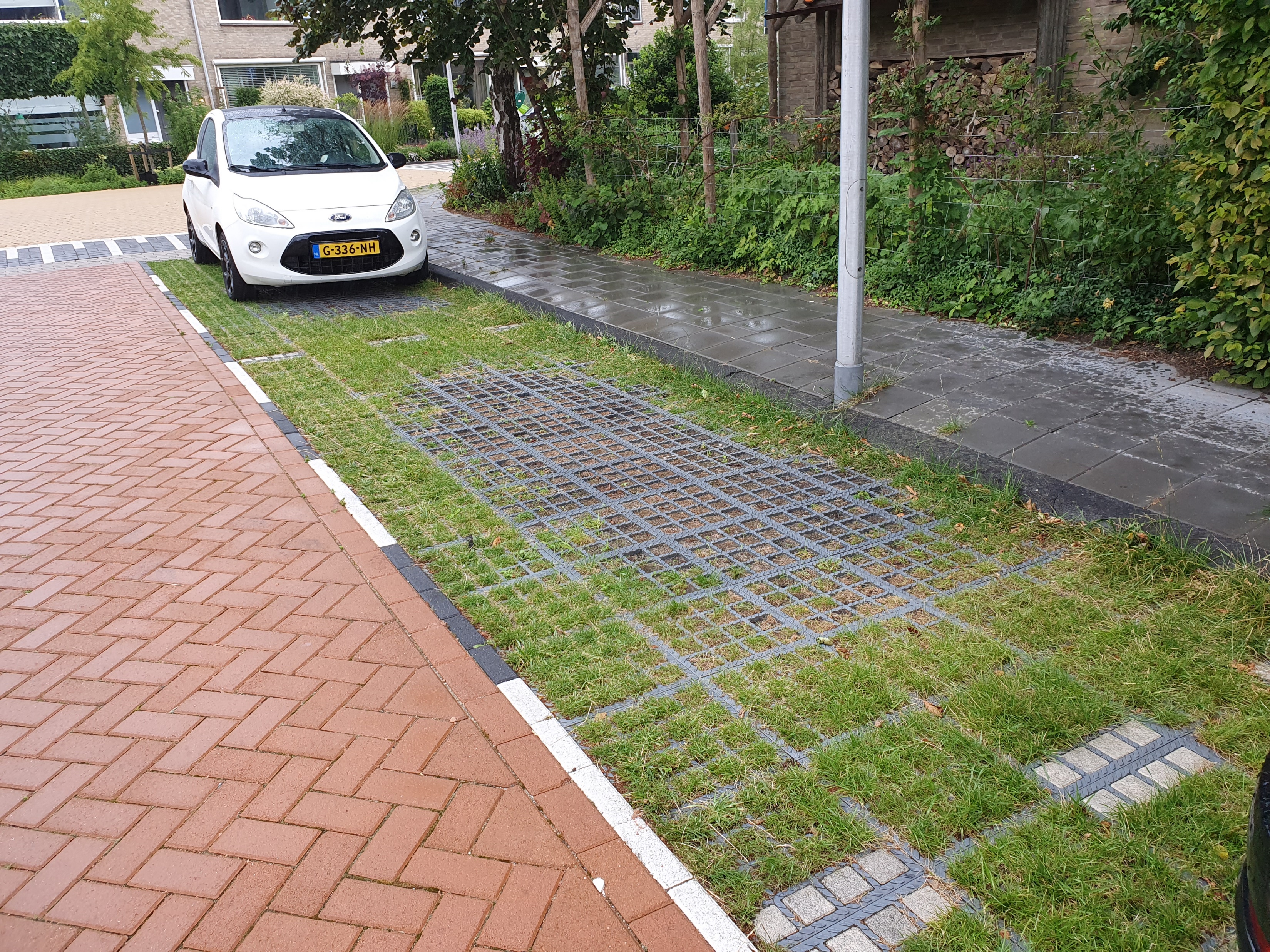 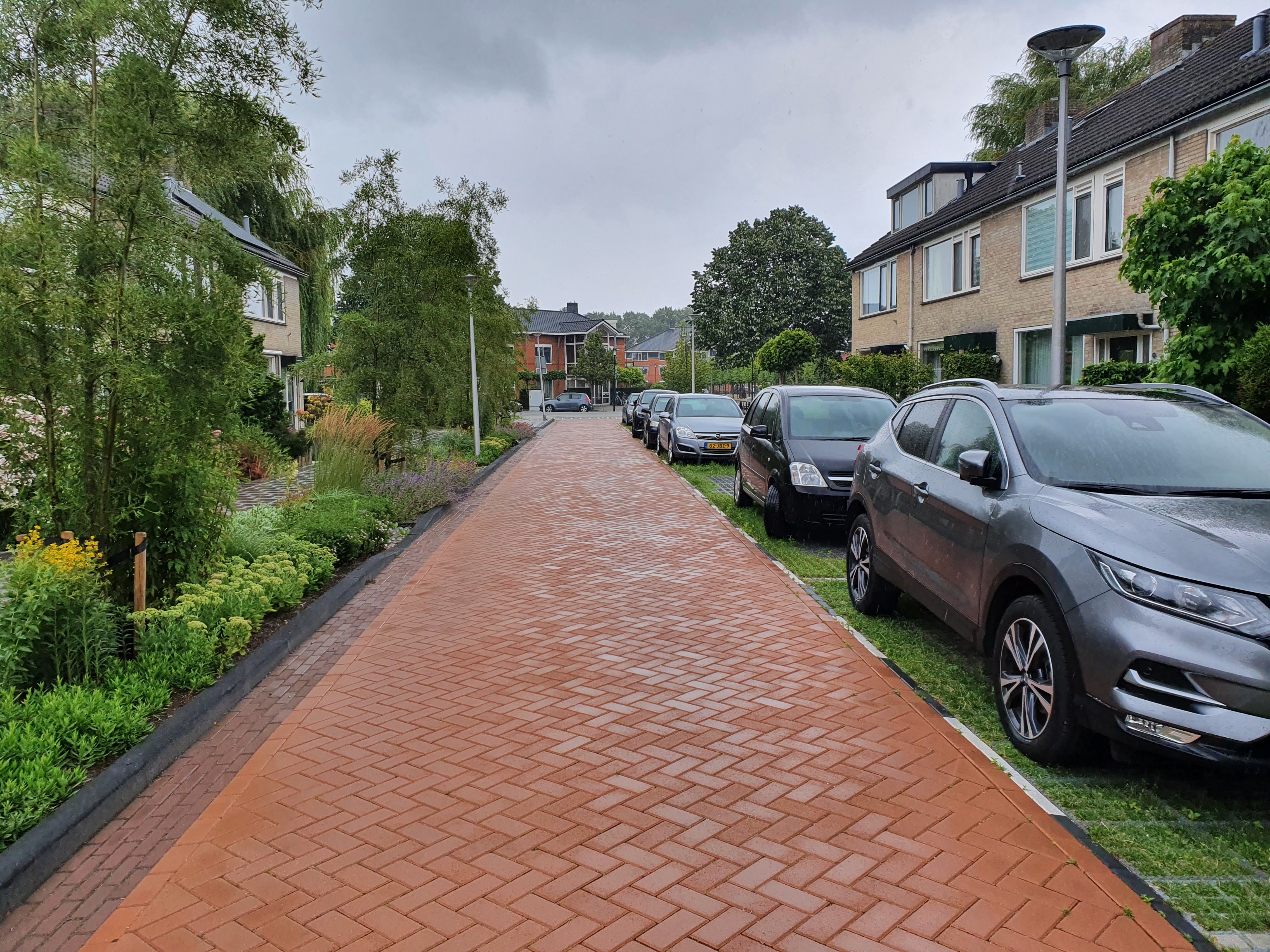 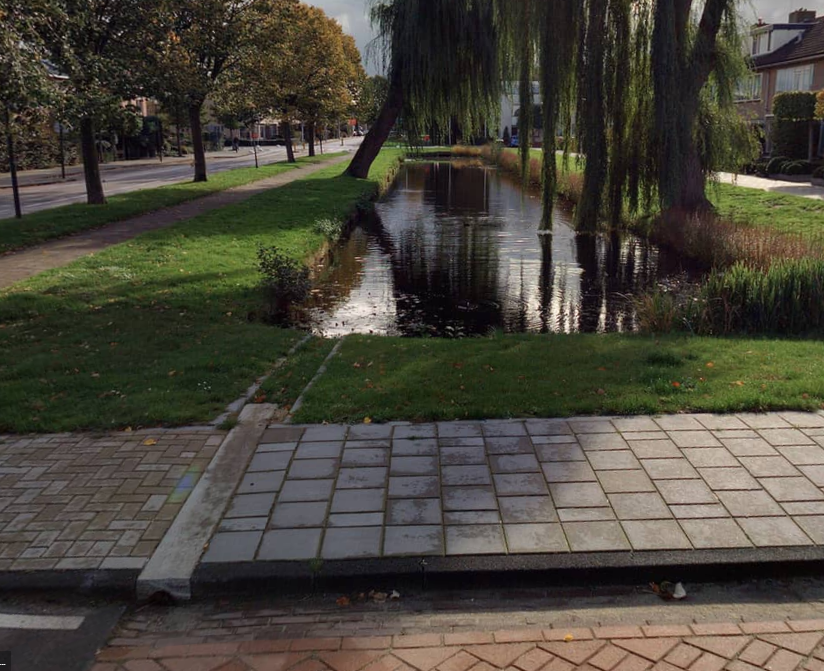 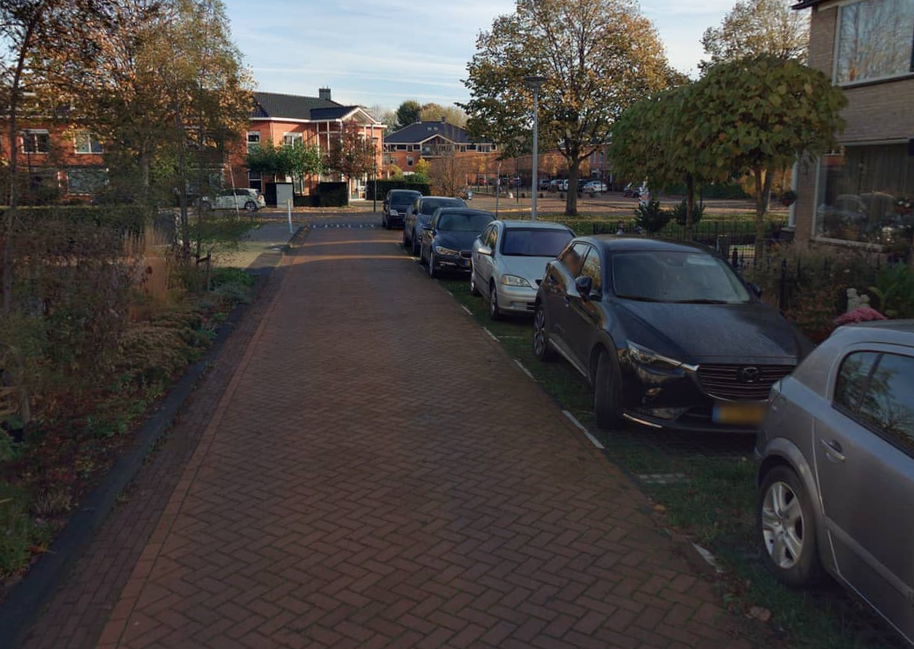 Holle heipaal. Voor de afvoer van hemelwater onder het trottoir door.
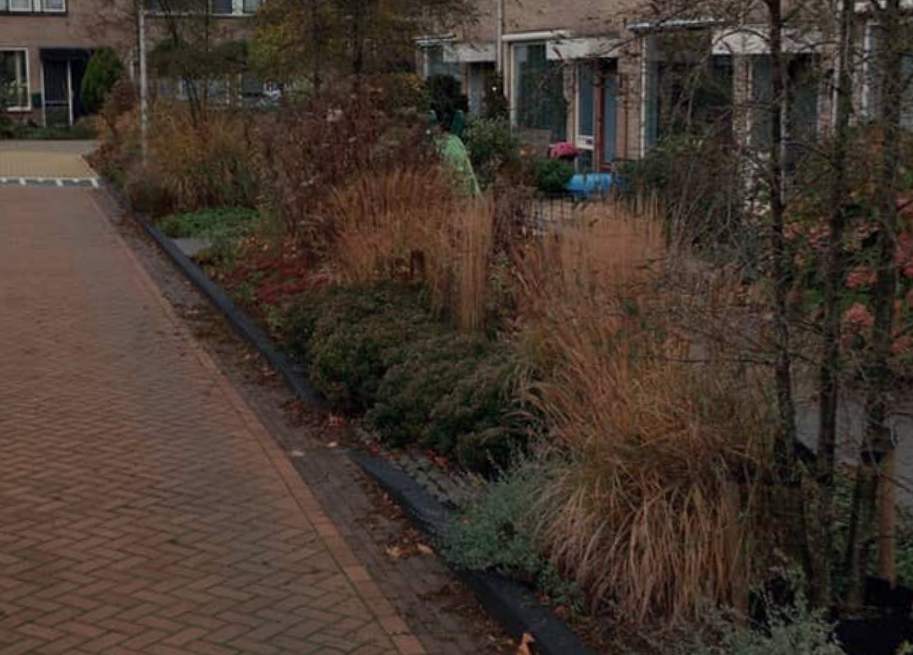 Het beeld na 5 jaar.
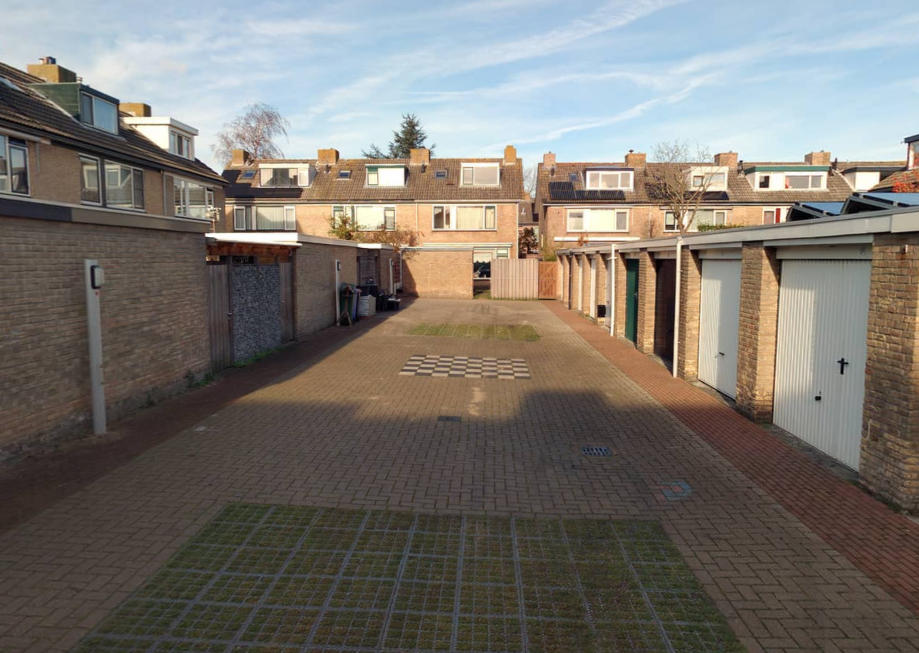 Verlaagde trottoirband